Pertemuan XIII
Konsep Manajemen Keuangan
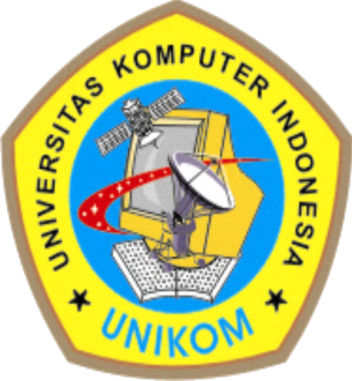 Program Studi Sistem Informasi
Fakultas Teknik dan Ilmu Komputer
Universitas Komputer Indonesia
Bandung 
2009
KONSEP MANAJEMEN KEUANGAN
Adalah suatu proses dalam pengaturan aktifitas atau kegiatan keuangan dalam suatu organisasi, dimana di dalamnya termasuk kegiatan planning, analisis dan pengendalian terhadap kegiatan keuangan yang biasanya dilakukan oleh manajer keuangan.
Adalah seluruh aktivitas kegiatan perusahaan yang berhubungan dengan upaya untuk mendapatkan dana perusahaan dengan meminimalkan biaya serta upaya penggunaan dan pengalokasian dana tersebut secara efesien.
FUNGSI MANAJEMEN KEUANGAN
Menetapkan pengalokasian dana (investment decision)
Memutuskan alternatif pembiayaan (financial decision)
Kebijakan dalam pembagian dividen (dividend decision)
Investment Decision
Adalah keputusan yang diambil oleh manajer keuangan dalam pengalokasian dana dalam bentuk investasi yang dapat menghasilkan laba di masa yang akan datang.
Keputusan ini akan tergambar dari aktiva perusahaan, dan mempengaruhi struktur kekayaan perusahaan yaitu perbandingan antara current assets  dengan fixed assets.
Financial Decision
Adalah keputusan manajemen keuangan dalam melakukan pertimbangan dan analisis perpaduan antara sumber-sumber dana yang  paling ekonomis bagi perusahaan untuk mendanai kebutuhan-kebutuhan investasi serta kegiatan operasional perusahaan.
Keputusan pendanaan akan tercermin dalam sisi pasiva perusahaan yang akan mempengaruhi financial structure  maupun capital structure.
Dividend Decision
Dividen merupakan bagian dari keuntungan suatu perusahaan yang dibayarkan kepada para pemegang saham.
Keputusan dividen adalah keputusan manajemen keuangan dalam menentukan besarnya proporsi laba yang akan dibagikan kepada para pemegang saham dan proporsi dana yang akan disimpan di perusahaan sebagai laba ditahan untuk pertumbuhan perusahaan.
Kebijakan ini juga akan mempengaruhi financial structure maupun capital structure
Tujuan Manajemen Keuangan
Memaksimalkan kesejahteraan pemilik perusahaan atau memaksimalkan nilai perusahaan.
Menjaga kelangsungan hidup perusahaan (going concern).
Mencapai kesejahteraan masyarakat sebagai tanggung jawab sosial Perusahaan.
NILAI PERUSAHAAN
Nilai perusahaan yang sudah go public tercermin dalam harga pasar saham Perusahaan.
Nilai perusahaan yang belum go public nilainya terealisasi apabila perusahaan akan dijual (total aktiva dan prospek perusahaan, resiko usaha, lingkungan usaha, dll).
Peranan dan arti penting Manajemen Keuangan
Fungsional Perusahaan
Posisi manajer keuangan dalam struktur organisasi
Pengembangan karir manajer keuangan
Kesempatan berkarir